Definiční obor Df,obor hodnot Hf
Všechna čísla x, pro která umíme určit hodnotu y, nazýváme definiční obor Df
Všechna čísla y, která můžeme vypočítat, nazýváme obor hodnot Hf
Jak určíme definiční obor?
Funkci máme zadanou předpisem:
např.: y = 0,5.x + 2
Musíme si položit otázku: „Jsou čísla, pro která neumíme vypočítat hodnotu y?“
y = 0,5.x + 2 
Každé číslo umíme vynásobit číslem 0,5 a ke každému číslu lze přičíst 2.
Za x můžeme zvolit libovolné reálné číslo.
Definiční obor uvedené funkce jsou všechna reálná čísla.
Zapíšeme: Df = R
Jak určíme definiční obor?
Jak určíme definiční obor a obor hodnot?
Funkci máme zadanou tabulkou:



 z definice vyplývá, že definiční obor jsou čísla, která jsou v řádku x
Df = {-1; 0; 3; 5; 6; 8; 10}
obor hodnot jsou čísla, která jsou v řádku y
Hf = {-7; -5; 1; 5; 7; 11; 15}
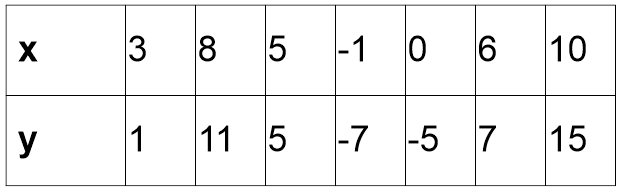 Jak určíme definiční obor a obor hodnot?
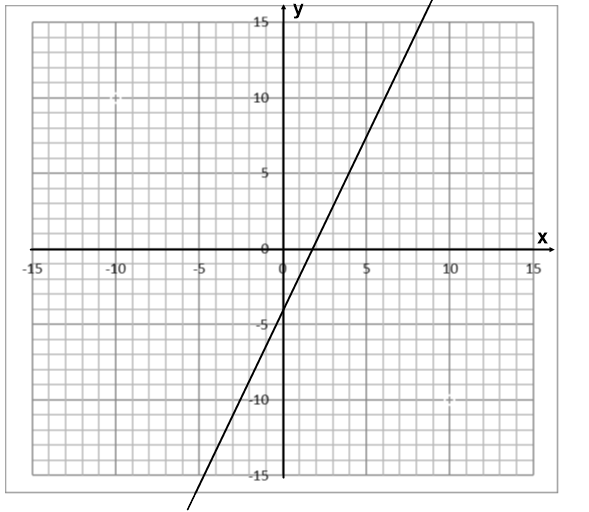 Funkci máme zadanou grafem
Pokud je grafem přímka nebo křivka, která začíná i končí v nekonečnu, pak jsou definičním oborem i oborem hodnot všechna reálná čísla:
Df = R
Hf = R
V grafu vidíme pouze část přímky.
Jak určíme definiční obor a obor hodnot?
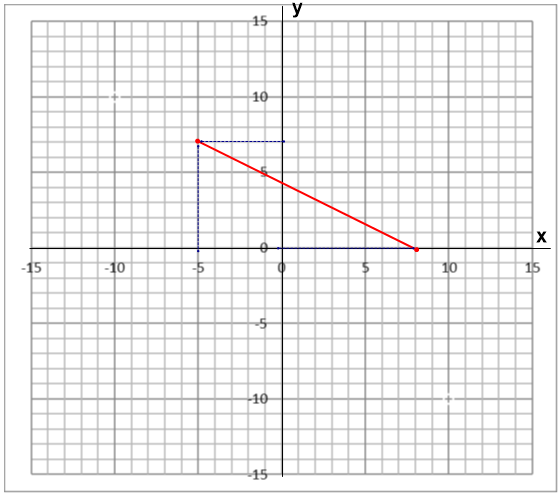 Funkci máme zadanou grafem
Pokud je grafem přímka nebo křivka, která má začátek a konec (plný puntík), pak určíme hodnoty x, pro které lze najít hodnotu y.
hodnoty x – Df
hodnoty y – Hf
Jak určíme definiční obor a obor hodnot?
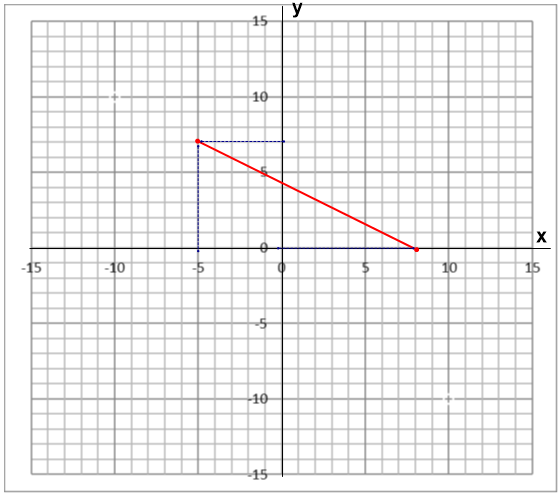 Jak určíme definiční obor a obor hodnot?
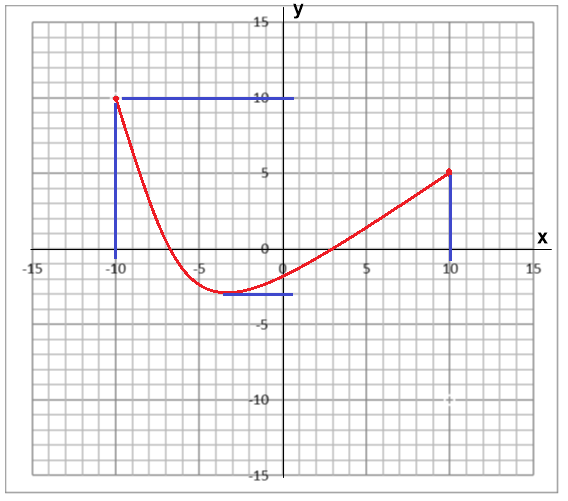 Zápis do sešitu:Určení definičního oboru
Řešení příkladu:
Funkci máme zadanou tabulkou:
Definiční obor jsou čísla v řádku x a obor hodnot jsou čísla v řádku y
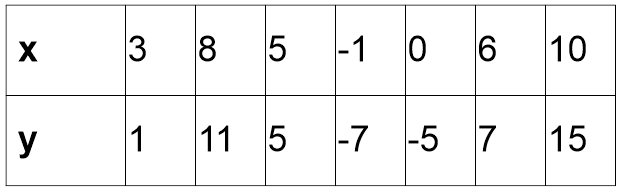 Funkci máme zadanou grafem
Definiční obor jsou všechna čísla pro která lze určit z grafu hodnotu y -Df
Obor hodnot jsou všechna čísla y -Hf
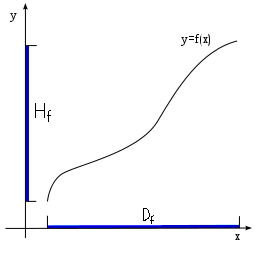 Úkoly:
Str. 29, cv. 3; 4; 5
Str.30, cv. 6; 8
Str.31, cv. 9, 10